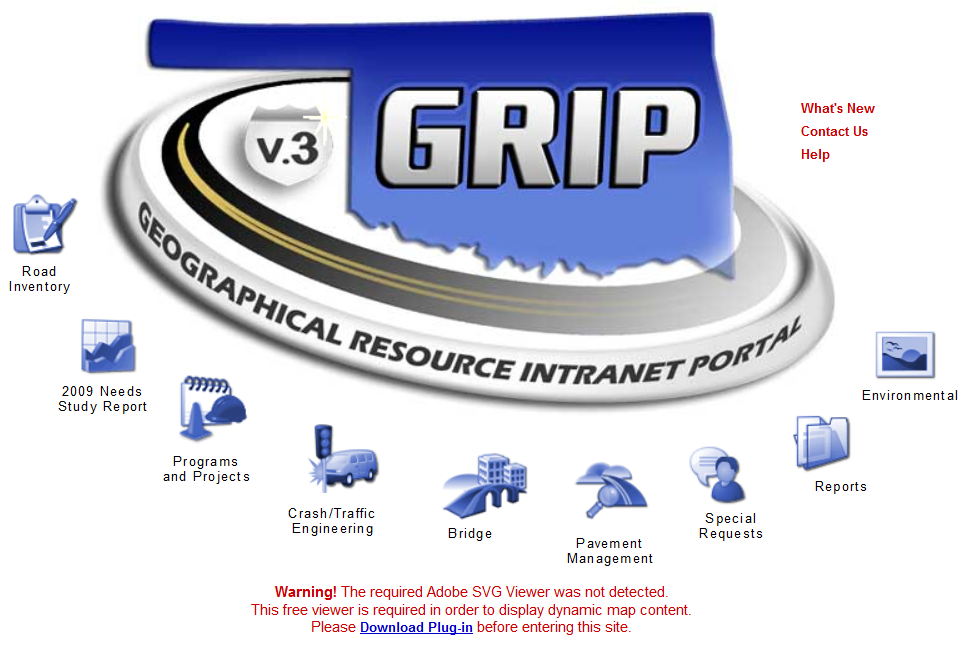 Roadways in County Commissioner Districts Grant County
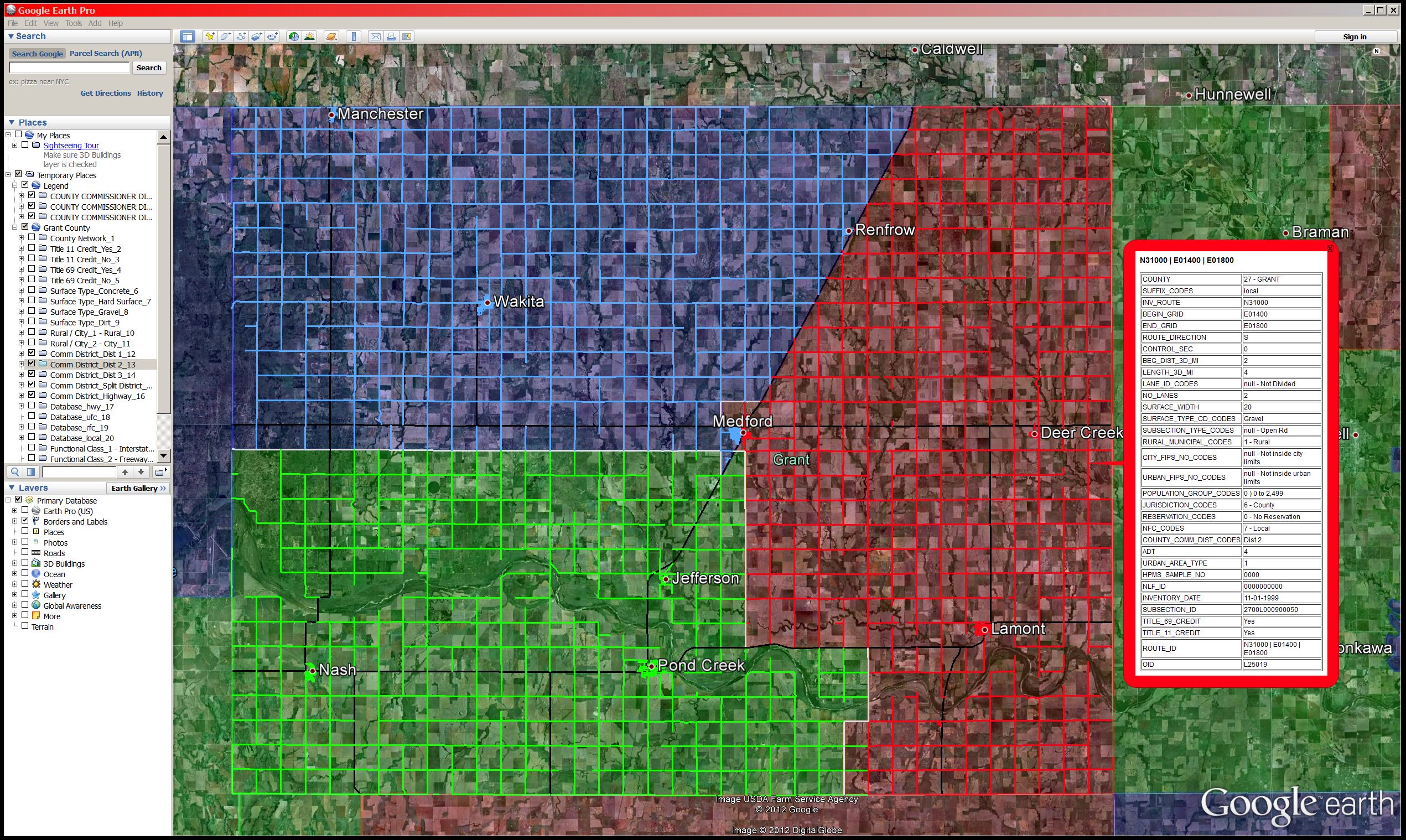 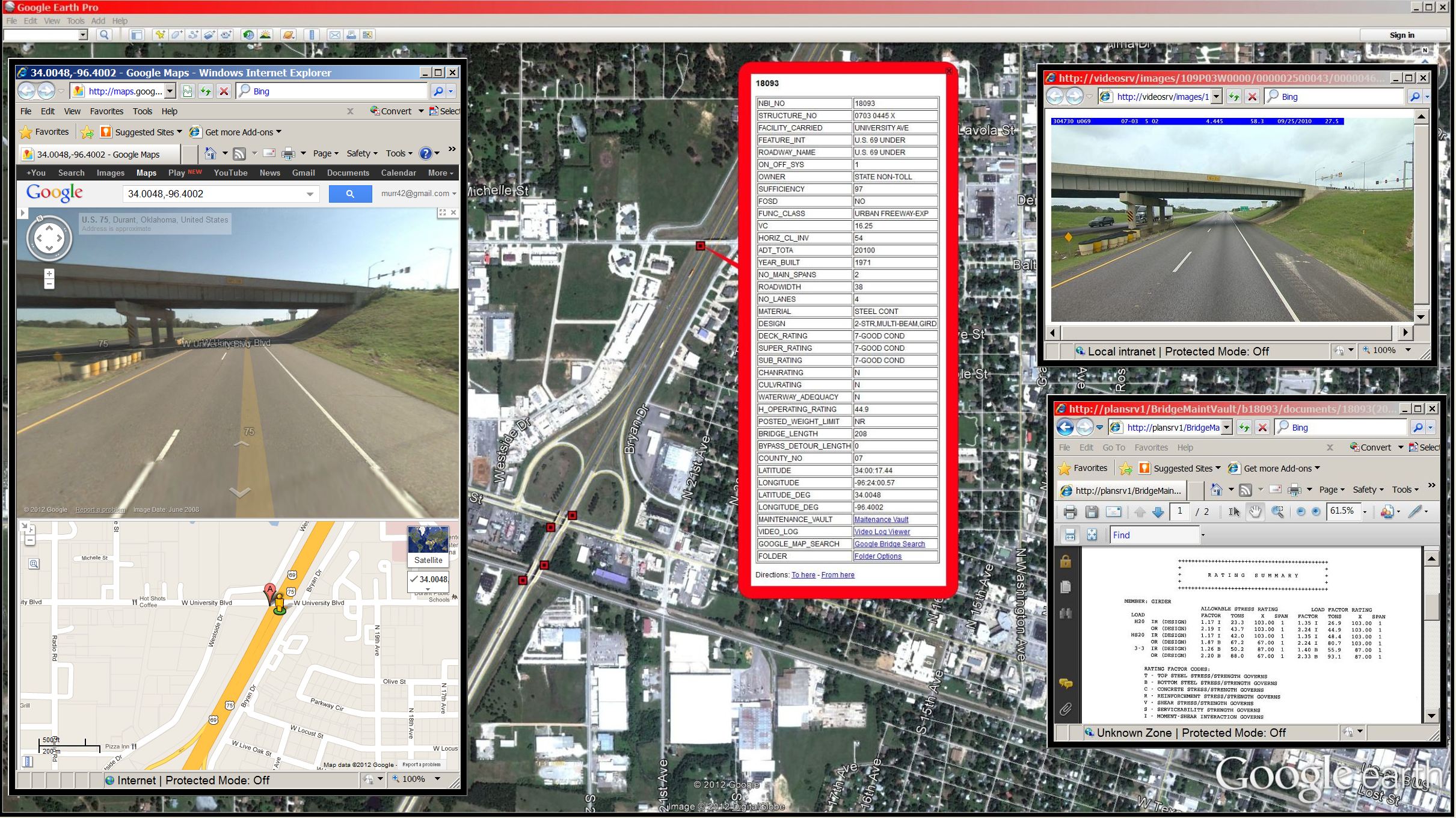 Different options to view when clicking on a Bridge Structure
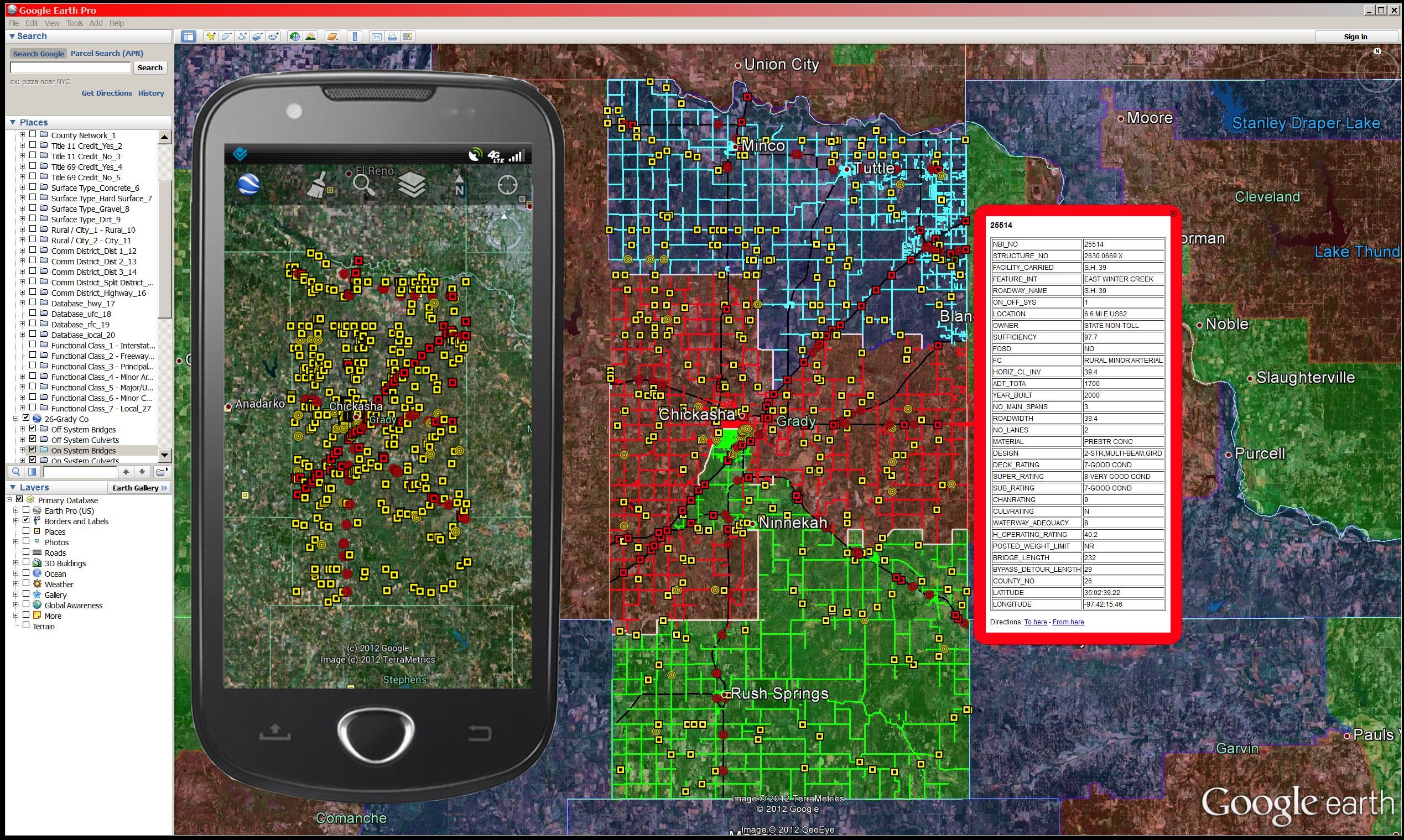 Improved Accessibility to More Platforms and Devices